OOO Pipelines - III
Smruti R. Sarangi
Computer Science and Engineering, IIT Delhi
1
Contents
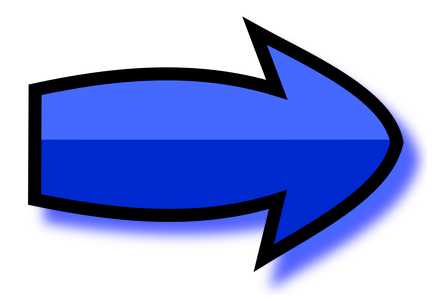 OOO Processor with an Architectural Register File
Aggressive Speculation and Replay
Uses of Aggressive Speculation
2
Let us now look at a different kind of OOO processor
Instead of having a physical register file, let us have an architectural register file(ARF)
A 16-entry architectural register file that contains the committed architectural state.
Commit Time
Rest remains the same
Committed State
ARF
IW
Renaming
Decode
Register
Write
ROB
Temporary State
Write back temp. results
3
Changes to renaming
Entry in the RAT table
Entry in the RAT table
ROB/RF bit
ROB id
ROB/RF bit  1 (value in the ROB), 0 (value in the RF)
Use the ROB if the ROB/RF bit indicates that the value might be there in the ROB
Entry in the ROB: (ready bit indicates if the value is in the ROB (1) or being generated in the pipeline (0))
Entry in the ROB
value dest
Instruction
ready dest
4
Changes to Dispatch and Wakeup
Each entry in the IW now stores the values of the operands
Reason: We will not be accessing the RF again
What is the tag in this case?
It is not the id of the physical register.
It is the id of the ROB entry.
What else?
Along with the tag we need to broadcast the value of the operand also if we will not get the value from the bypass network
This will make the circuit slower
5
Changes to Wakeup, Bypass, Reg. Write and Commit
We can follow the same speculative wakeup strategy and broadcast a tag (in this case, id of ROB entry) immediately after an instruction is selected. Tags+values are broadcast when the instruction is in the write back stage.
Instructions directly proceed from the select unit to the execution units
All tags are ROB ids. 
After execution we write the result to the ROB entry
Commit is simple. We have always the architectural state in the ARF.
We just need to flush the ROB.
6
PRF based design vs ARF based design
+ points in the PRF based design
A value resides in only a single location (PRF). Multiple copies of values are never maintained. In a 64-bit machine, a value is 64 bits wide.
Each entry in the IW is smaller (values are not saved). 
The broadcast is also narrower
(-) Restoring state is complicated
+ points in the ARF based design
Recovery from misspeculation is easy
We do not need a free list
(-) Values are maintained at multiple places (ARF, ROB, IW)
7
Contents
OOO Processor with an Architectural Register File
Aggressive Speculation and Replay
Uses of Aggressive Speculation
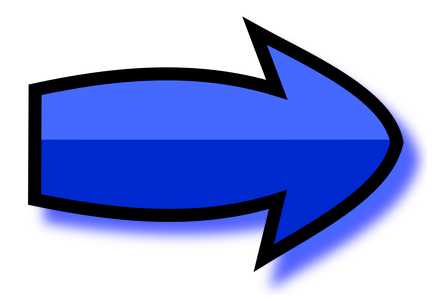 8
Aggressive Speculation
Branch prediction is one form of speculation 
If we detect that a branch has been mispredicted
Solution: flush the pipeline
This is not the only form of speculation
Another very common type: load latency speculation
Assume that a load will hit in the cache 
Speculatively wakeup instructions
Later on if this is not the case: DO SOMETHING
9
Replay
Flushing the pipeline for every misspeculation is not a wise thing
Instead, flush a part of the pipeline (or only those instructions that have gotten a wrong value)
Replay those instructions once again (after let’s say the load completes its execution)
When the instructions are being replayed, they are guaranteed to use the correct value of the load
10
Two methods of replaying
Method 1: Keep instructions that have been issued in the issue queue (see reference)
verification status
IW
Pipeline Stages
Verify
remove from issue queue if verified
11
Two methods of replaying - II
Move the instructions to a dedicated replay queue after issue
Once an instruction is verified remove it from the replay queue
verification status
Verify
Pipeline Stages
IW
Replay queue
remove from replay
queue if verified
remove from the issue queue
12
Non-Selective Replay
Trivial Solution: Flush the pipeline between the schedule and execute stages 
Smarter Solution
It is not necessary to flush all the instructions between the schedule and execute stages
Try to reduce the set of instructions
Define a window of vulnerability (WV) for n  cycles after a load is selected. A load should complete within n  cycles if it hits in the d-cache and does not wait in the LSQ
However, if the load takes more than n cycles, we need to do a replay
Algorithm: Kill all
13
Instruction Window Entry
Broadcast bus
Kill wire
tag
ready bit
Timer
When an operand becomes ready, we set its timer to n
Every cycle it decrements (count down timer)
Once it becomes 0, we can conclude that this instruction will not be squashed
14
More about Non-Selective Replay
We attach the expected latency with each instruction packet as it flows down the pipeline
Wherever there is an additional delay (such as cache miss)
Time for a replay
Set the kill wire
Each instruction window entry that has a non-zero count, resets its ready flag
We now have a set of instructions that will be replayed
For some such instructions tags will be broadcast
Not for all (see the next slide)
15
Example
ld r1, 8[r4]
add r2, r1, r1
sub r4, r3, r2
xor r5, r6, r7
Assume that the load instruction misses in the L1 cache
The add, sub, and xor instructions will need to be squashed, and replayed
For the add and sub instructions tag will be broadcast
What about the xor instruction? [Orphan instruction]	Say that r6’s ready bit was forcefully set to 0
We need to broadcast additional tags for the XOR instruction
OR wait till it is at the head of the ROB.
16
Delayed Selective Replay
Let us now propose an idea to replay only those instructions that are in the transitive-closure of the misspeculated load
Let us extend the non-selective replay scheme
At the time of asserting the kill signal, plant a poison bit in the destination register of the load
Propagate the bit along the bypass paths and through the register file
If an instruction reads any operand whose poison bit is set, then the instruction’s poison bit (and its destination register) is also set. 
When an instruction finishes execution 
17
Delayed Selective Replay - II
When an instruction finishes execution 
Check if its poison bit is set.
If yes, squash it
If no, remove the instruction from the IW (it is verified to be correct)
 
Issues with this scheme
It is effective, but, assumes that we know the value: n
This might not be possible all the time
Dependent instructions get the verification status by timing out. This creates some false dependences also
18
Orphan Instructions
We shall still have orphan instructions
 Instructions in the WV that have not been issued
They will not be woken up
Adopt similar solutions as the non-speculative replay scheme
19
Token Based Selective Replay
Let us use a pattern found in most programs:
Most of the misses in the data cache are accounted for by a relatively small number of instructions
90/10 thumb rule  90% of the misses are accounted for by 10% of instructions
Predictor  Given a PC, predict if it will lead to a d-cache miss
Use a predictor similar to a branch predictor at the fetch stage
Prediction
Table
PC
Output
20
After Predicting d-cache Misses
Instructions that are predicted to miss, will have a non-deterministic execution time (most likely) and lead to replays (set S1)
Other instructions will not lead to replays (most likely) (set S2)
Let us consider an instruction in set S1 
At decode time, let the instruction collect a free token 
Save the id of the token in the instruction packet
Example: assume the instruction: ld r1, 4[r4] is predicted to miss
Save the id of the token in the instruction packet of this instruction
Say that the instruction gets token #5
This instruction is the token head for token #5
Let us propagate this information to all the instructions dependent on the load
If this load fails, all the dependent instructions fail as well
21
Structure of the Rename Table
rename
table
phy. reg
r1
id of token
tokenVec
If an instruction is a token head, we save the id of the token that it owns
Assume we have a maximum of N tokens. tokenVec is a N-bit vector 
For the token head instruction, if it owns the ith token, set the ith bit to true in tokenVec
22
While reading the rename table ...
add r1, r2, r3
Read the tokenVecs of the source operands
Merge the tokenVecs of the source operands
Save the merged tokenVec for the destination register (in the rename table)
23
After execution
After the token head instruction completes execution, see if it took additional cycles  (verification of latency speculation)
If YES, broadcast the token id to signal a replay (Case 1)
If NO,  broadcast the token id to all the instructions. They can turn the corresponding bit off.  (Case 2)
Case 2
Case 1
Replay
24
Instructions in S2
Assume an instruction that was not predicted to miss actually misses
No token is attached to it
Solution: 
Squash all instructions after this instruction from the IW
Re-insert them from the ROB
Expensive Operation
The replay mechanism is cheaper than a full scale pipeline flush
25
Contents
OOO Processor with an Architectural Register File
Aggressive Speculation and Replay
Uses of Aggressive Speculation
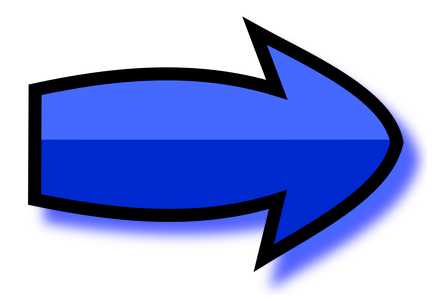 26
What can we predict?
Data obtained from the L1 cache
Latency of instructions
Dependences between load-store instructions
Load/Store addresses
Load instructions that will most likely read data from the L1 cache and have a cache hit
ALU results
27
Why can we predict?  (Lipasti and Shen, ’96)
Data redundancy
Bit masking operations
Trivial operands and constants
Results of error checking
Code for virtual functions 
Glue code
Register spill code
28
How to Predict?
Confidence
Table
(uses sat. counters)
Predictor
Table
PC
PC
Confidence
Prediction
First, use the confidence table to find out if it makes sense to predict
Simultaneously, make a prediction using a predictor table (value, memory dependence, ALU result)
Predictor table can contain 1 value, or the last k values
Make a prediction, and use it if it has high confidence
Update both the tables when the results are available
If needed recover with a replay/flush mechanism
29
THE END
30